poison centerS AND PEHSU  as EMERGENCY COLLABORATORS
Robert J. Geller, MD, FAAP, FAACT, FACMT
Medical Director, GA Poison Center
Professor of Pediatrics, Emory University
Formerly, Director, Emory Southeast PEHSU
Disclaimers
Robert Geller is a salaried employee of Emory University. As part of his duties, he serves as Medical Director and Project Director for the Georgia Poison Center.
The Georgia Poison Center is operated by Grady Memorial Hospital Corporation under grants from the State of Georgia, US HRSA, and philanthropic contributions.
Responsibility
The contents of this presentation have been discussed in general with leaders of each Region 4 poison center and with the leaders of the Southeast PEHSU.
However, the exact contents and the presentation itself are solely the responsibility of Dr Geller and have not been endorsed or approved by any organization.
Overview
Why we’re here today
Poison centers often are called early in an event from affected individuals and concerned individuals
Poison centers interact with concerned individuals and on-scene responders but are not officially members of the RRT
We would like to be involved early by professionals on-scene
Get reliable information from those most knowledgeable about the details – Timely, Accurate, Up-to-date – rather than from the media
Allows us to provide most accurate clinical information and medical management advice
HISTORY
Poison Centers
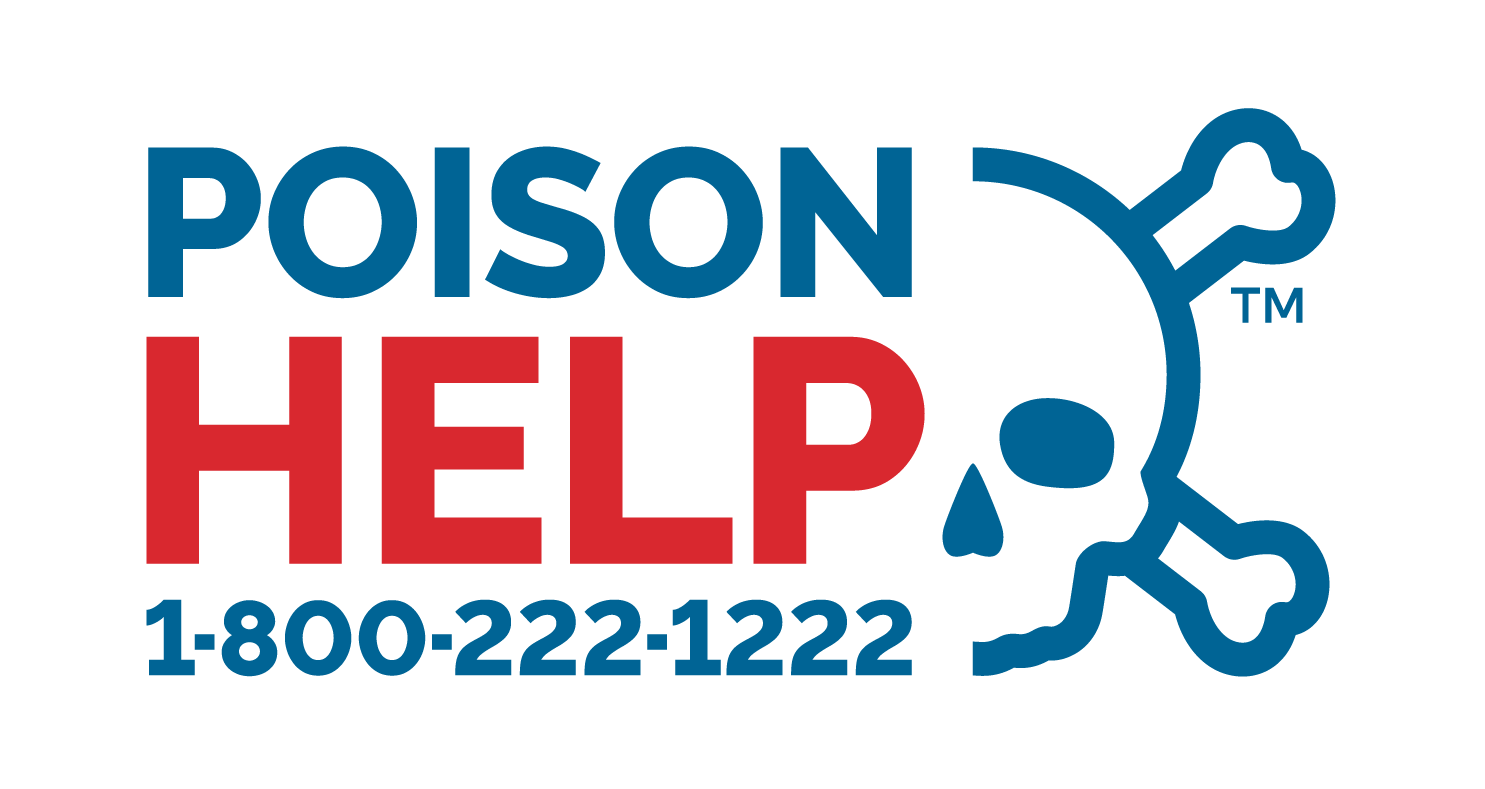 US Poison Centers
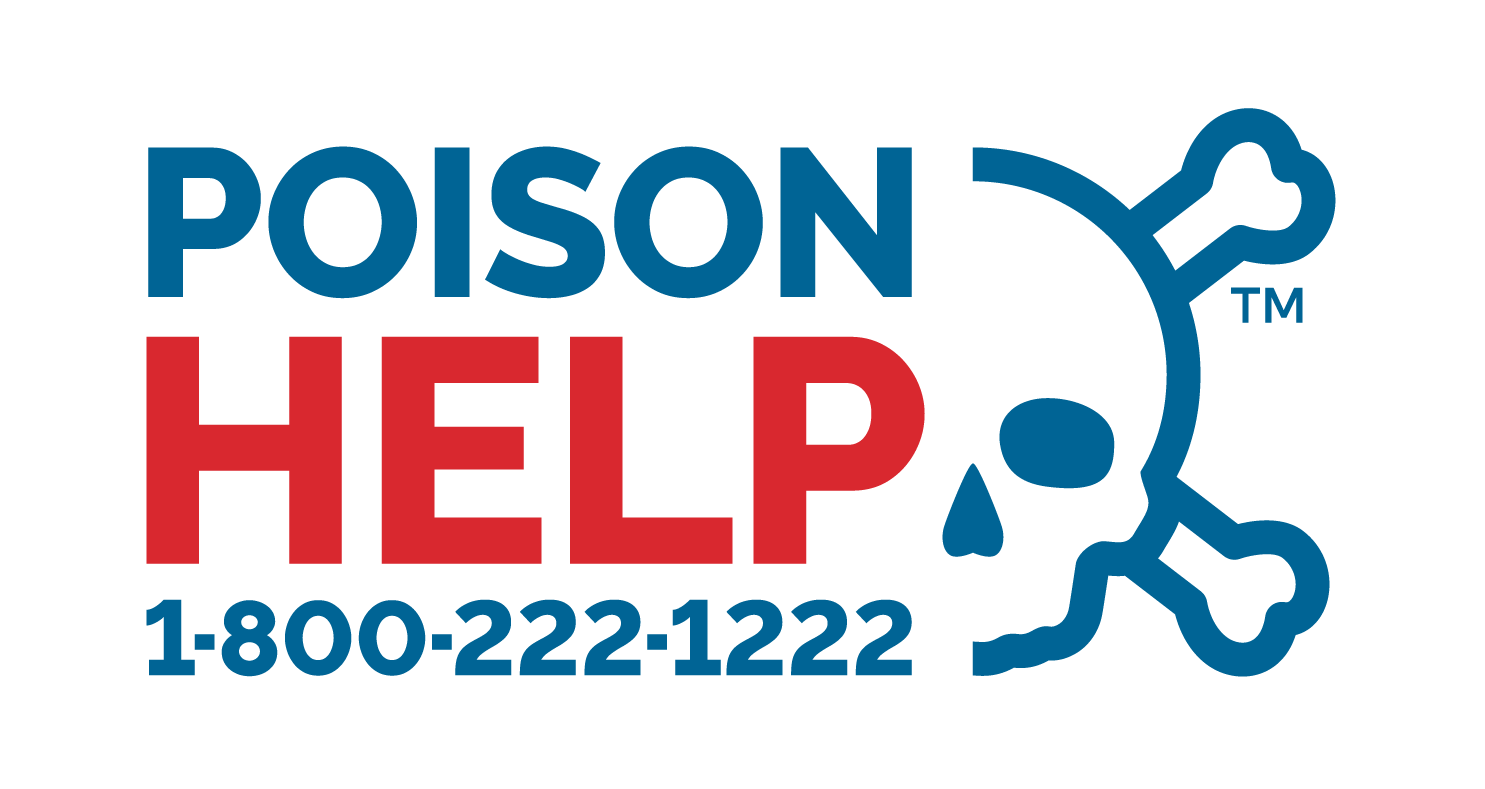 US Poison Centers
Poison CenterData
Poison center funding
Pediatric Environmental Health Specialty Units
Pediatric Environmental Health Specialty Units - staff
Poison Centers in the Southeast US
Georgia Poison Center
GPC founded at Grady in 1971
Proclaimed the official poison center of the State of Georgia in 1981 by Georgia Board of Public Health
State and Federally funded
Operates 24x7, 365
Staffed by nurses/ pharmacists/ physicians, backed up by medical toxicologists (MD) and clinical toxicologists (PharmD)
Accredited as a Regional Poison Center for more than 30 years
Assigned seat at the table at State PH EOC
GPC Features
Why People call Poison Centers
Why People call PEHSU
Where poison centers get their substance information
Where poison centers get their management recommendations
Poison Centers across the US – Recent Emergency Response Collaborations of Note
Ongoing GPC Collaborations
Previous GPC collaborations
Lead agency for toxicology preparedness – Atlanta Olympic Games, 1996
Collaborated with Grady Hospital, USPHS Region 4, other Federal and State partners
Increased staffing
Remote workers
Antidote stocking enhanced at Grady
Geller RJ, Lopez GP. “Poison Center Planning for Mass Gatherings.” J Toxicol Clin Toxicol 1999; 37: 315-319.
Geller RJ, Lopez GP, et al.  “Atropine Availability as an Antidote for Nerve Agent Casualties: Validated Rapid Reformulation 
           of High-Concentration Atropine from Bulk Powder.” Ann Emerg Med 2003; 41: 453-456
Previous GPC Collaborations
Biolab warehouse fire 2004
Chlorine and organic bromine compounds for pool and spa use
Warehouse fully engaged, massive smoke plume
More than 3000 evacuated
Poison center was point of public contact for concerned individuals
Poison center participated in EOC calls
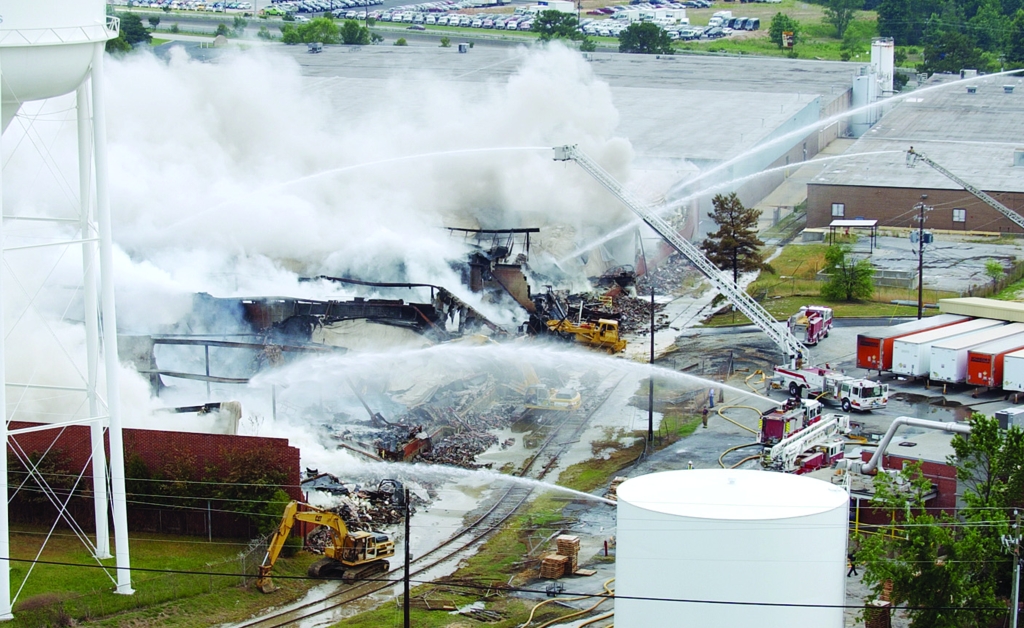 https://colinmstewart.com/portfolio/fire-leaves-residents-scrambling/
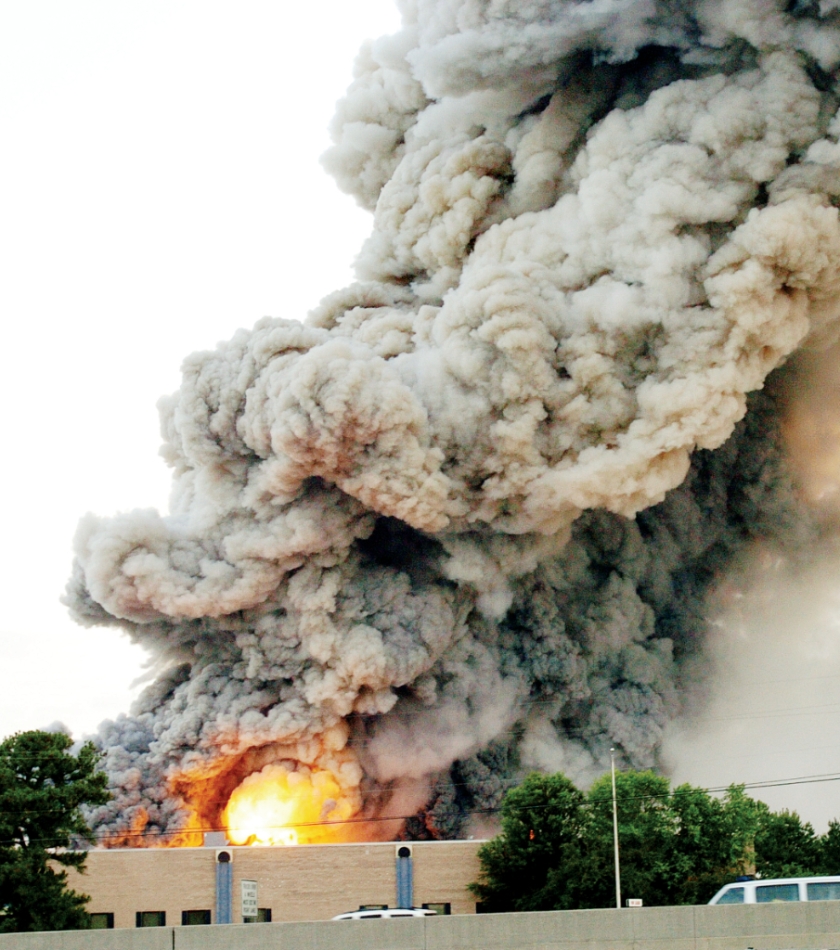 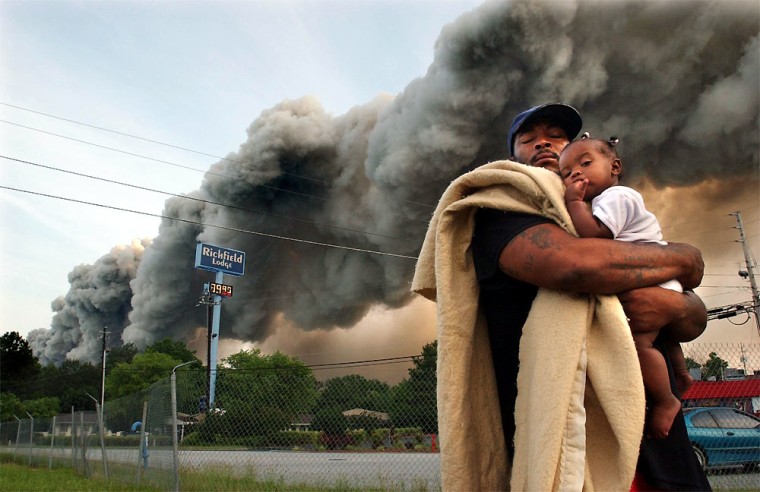 https://www.nbcnews.com/id/wbna5059026
https://colinmstewart.com/biolab-fire/
Previous GPC Collaborations
GA PHEP planning for ESF 8
Medical countermeasures
Public information provision
Atlanta SuperBowl planning and preparedness 2019
Elemental mercury exposures
Collaboration with US EPA Region 4 response team when site assessment and/or cleanup needed
Pooler GA High School June 2008
Many smaller scale cases
Previous GPC Collaborations
Hurricane Katrina/Rita
Assisted displaced refugees to Georgia to find healthcare, medications, and address illness concerns
Deep Water Horizon Gulf Oil Spill
Information provider to the concerned public
Graniteville, SC Train Derailment 2005
Chlorine release 7 miles past the SC-GA border
Many patients sought care in GA
STRATEGY
Background for implementation
Message Communication
Educating the Public and Providers, Managing the Media, Timely
Call Capabilities
Large Scale Communications Strategy
Role limited in large scale events to that authorized by lead agency 
Does not require multiple layers of clearance
Limited number of authorized spokespeople
Dr Robert Geller
Dr Gaylord Lopez
Media communications trained
Dr Geller has had more than 100 media appearances during his career
GPC Large Scale Communications Strategy
GPC Large Scale Communications Strategy 2
GPC Caller Satisfaction ratings
>99% 4 or 5 on 5-point Likert scale
NEXT STEPS
Why we’re here today
Poison centers often are called early in an event from affected individuals and concerned individuals
Even though we are not officially part of the RRT, we would like to be involved early by professionals on-scene
Get reliable information from those most knowledgeable about the details – Timely, Accurate, Up-to-date – rather than from the media
Allows us to provide most accurate clinical information and medical management advice
Proposed Poison Center role in emergency responses
Being involved from the beginning
Informed initially
Kept up to date
“Seat at the table” when appropriate
Answering individual health questions from the public and health professionals
Medical toxicologists have the medical experience and expertise to do this
PhD toxicologists are experts in chemical behavior and interactions
Early notice and detailed situational awareness provides us the ability to inform front-line staff and medical toxicologists on backup
Scale up call handling capability where appropriate
Create standard responses to anticipated common questions where appropriate
Poison center capabilities
Rapidly implemented dedicated line
Medical and non-medical assistance
IVR and automated messaging
Medical toxicology expertise about current effects and likely future concerns
Multidisciplinary staffing offers opportunities to relate to many different constituencies
Website access
Chat, email, text messaging
Assistance in disseminating FAQs/ fact sheets- many already exist
Customizable data collection/ aggregation/ reporting
Caller location
Caller concerns / health effects
Availability for public meetings and media outreach
Access for health care professionals 24x7 and for on-scene staff 24x7
Coordination with regional/ state health officials
Proposed PEHSU role in emergency responses
Being involved from the beginning
Informed initially
Kept up to date
“Seat at the table” when appropriate
Answering individual health questions from the public and health professionals and addressing community concerns about long-term health effects to children
Poison centers typically focused on acute effects
PEHSU typically focused on effects on children and pregnant women
Implementation ideas to consider
Establish MOU between each poison center and regional RRT
Establish MOU between SE PEHSU and regional RRT
Exchange “back-door” direct emergency numbers
Establish/designate “dark” direct line to each poison center for use solely for this purpose when urgently needed
Messaging developed in coordination and collaboration with local/ State/ Federal partners
	- But formal clearance not required
Share, adapt and endorse document similar to R6 RRT Annex 20 "Activation Guidance for Poison Centers"
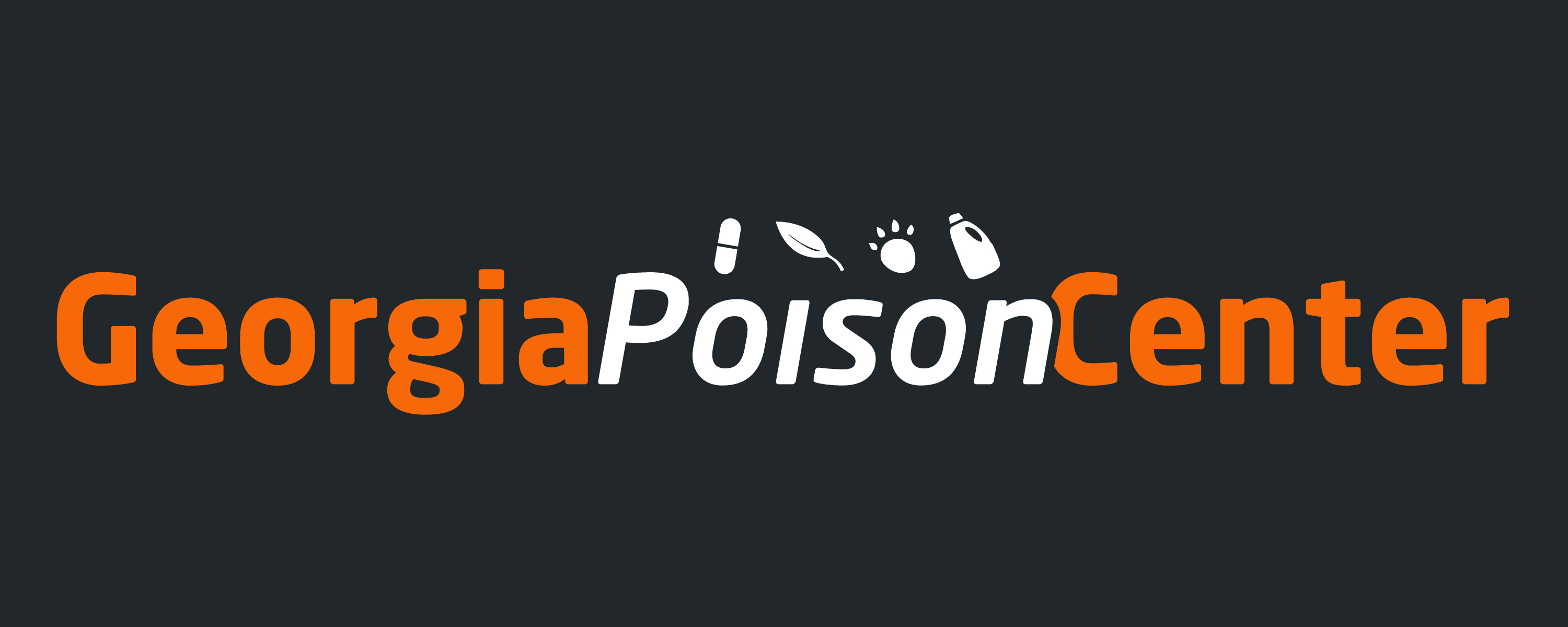 QUESTIONS?
National poison center public hotline 800 222 1222
Georgia Poison Center public hotline
800 222 1222
404 230 8989
Website chat inquiries: www.georgiapoisoncenter.org
Direct numbers exist for every poison center
Dr Robert Geller 
rgeller@georgiapoisoncenter.org 
cell 404 405 4425